Year 6 Term 2: Why is it important to understand and evaluate different religions?
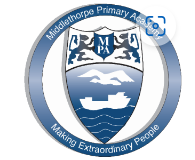 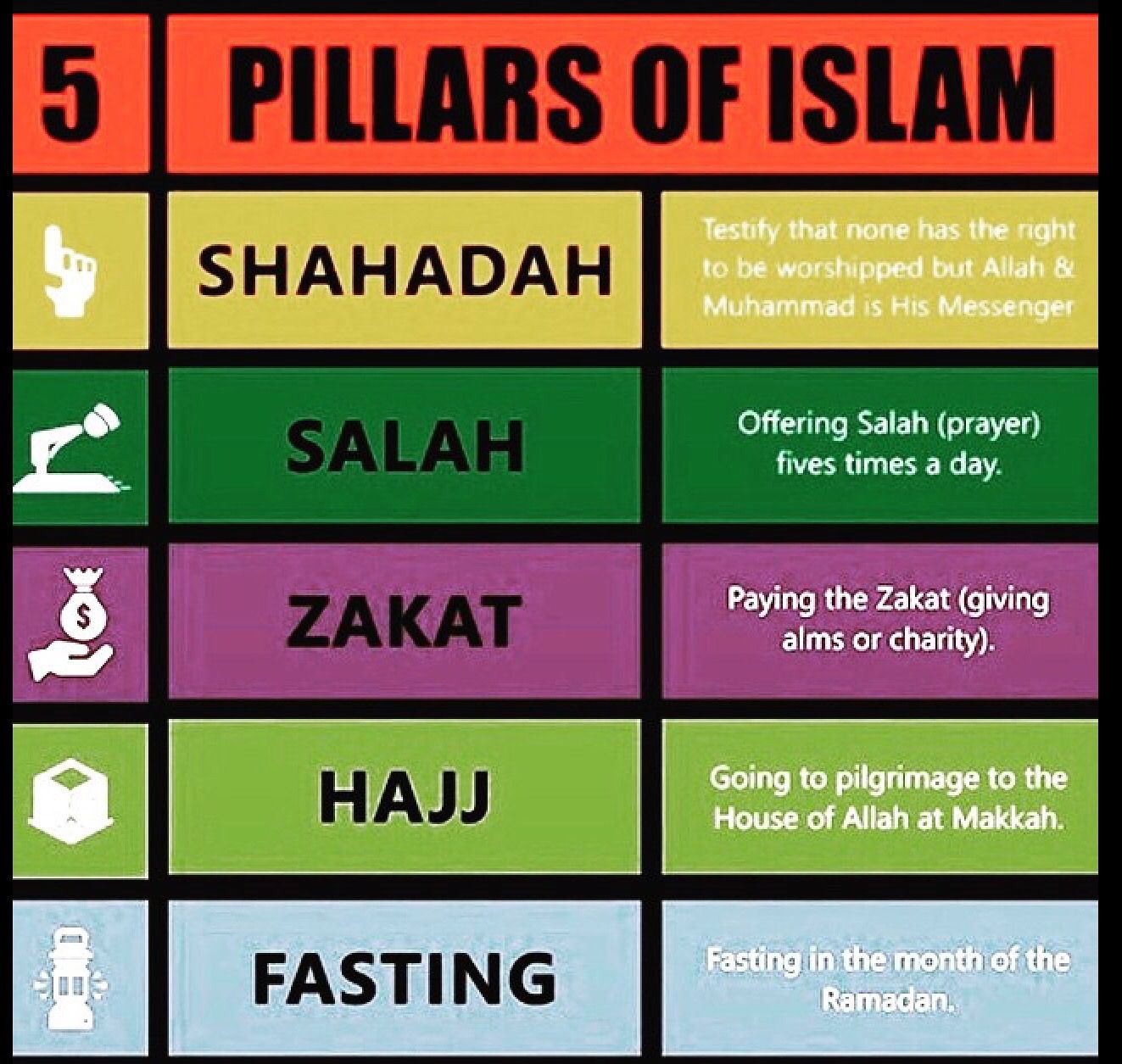 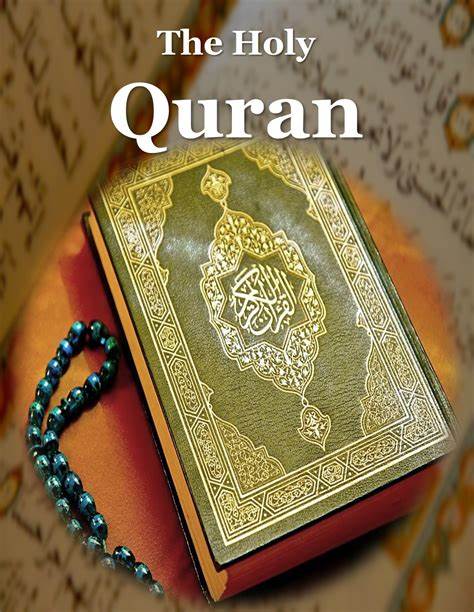 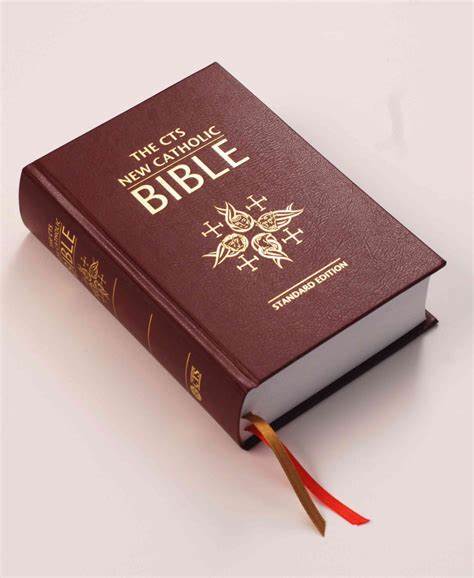 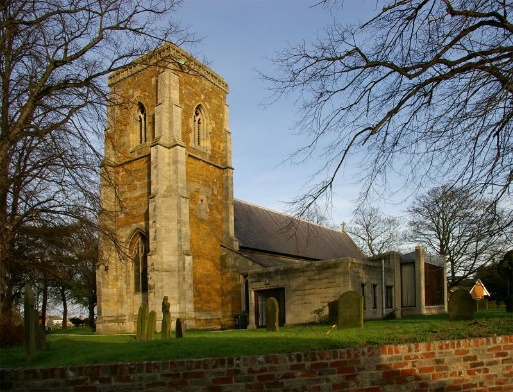 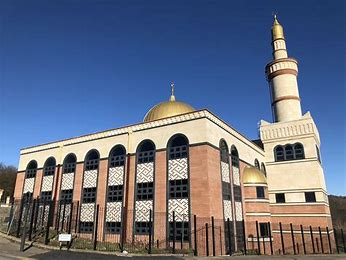